Виды углов. Измерение углов
Токарева Инна Александровна, 
МБОУ гимназия №1, 
г. Липецк
На каком из рисунков два луча образуют угол?
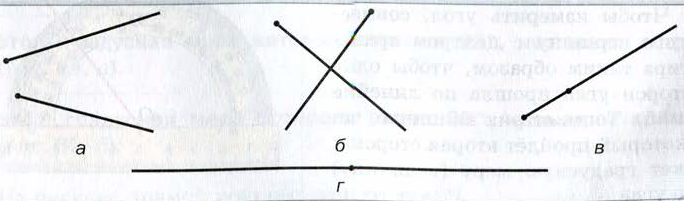 Определение. Угол, стороны которого образуют прямую, называют развернутым.
Единица измерения углов
1о – градус – единица измерения углов
Измерить угол – подсчитать сколько единичных углов в нем помещается.
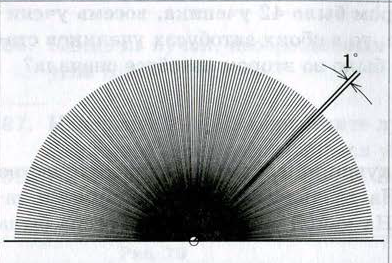 Транспортир
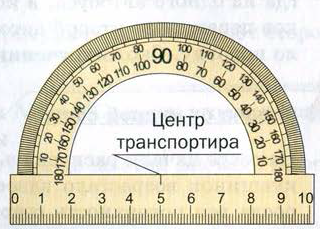 Учимся измерять угол с помощью транспортира
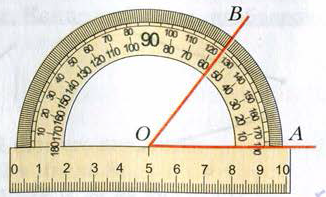 Учимся измерять угол с помощью транспортира
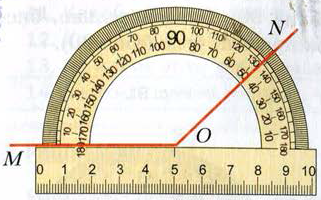 Практическая работа
Построить произвольный угол. 
Назвать его.
Измерить градусную меру угла с помощью транспортира.
Записать в тетрадь результат.
Равные углы
Равные углы имеют равные градусные меры
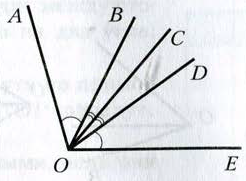 ∠АОВ = ∠DOE
∠BOC = ∠COD
Свойство величина угла
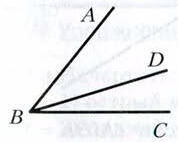 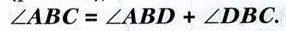 Виды углов
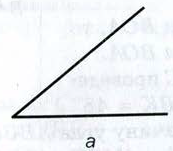 Острый угол


Прямоугольный угол



Тупоугольный угол
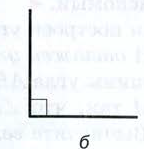 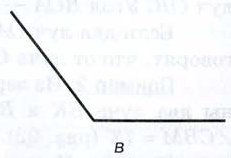 Виды углов. Измерение углов